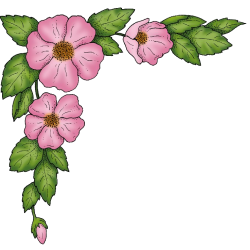 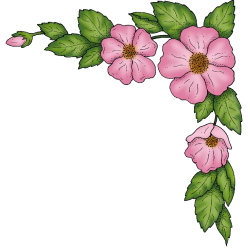 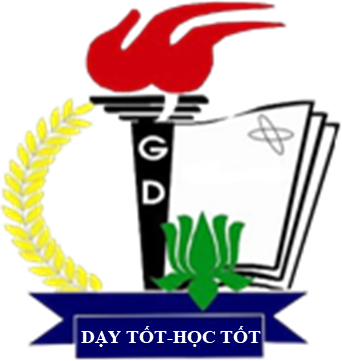 TẬP ĐỌC LỚP 5
BÀI: BẦM ƠI
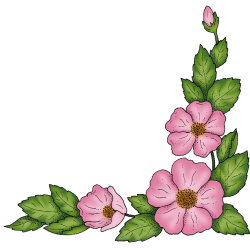 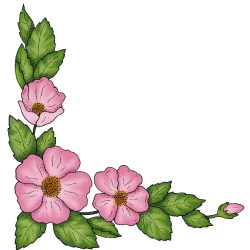 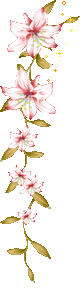 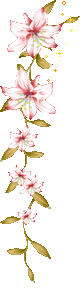 Các câu ca dao nói về người mẹ:
Ta đi trọn kiếp con ngườiCũng không đi hết những lời mẹ ru.
Gió mùa thu mẹ ru con ngủ
Năm canh chày thức đủ vừa năm.
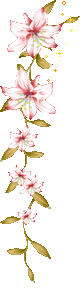 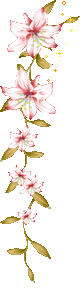 Nuôi con chẳng quản chi thân
Chỗ ướt mẹ nằm, chỗ ráo con lăn.
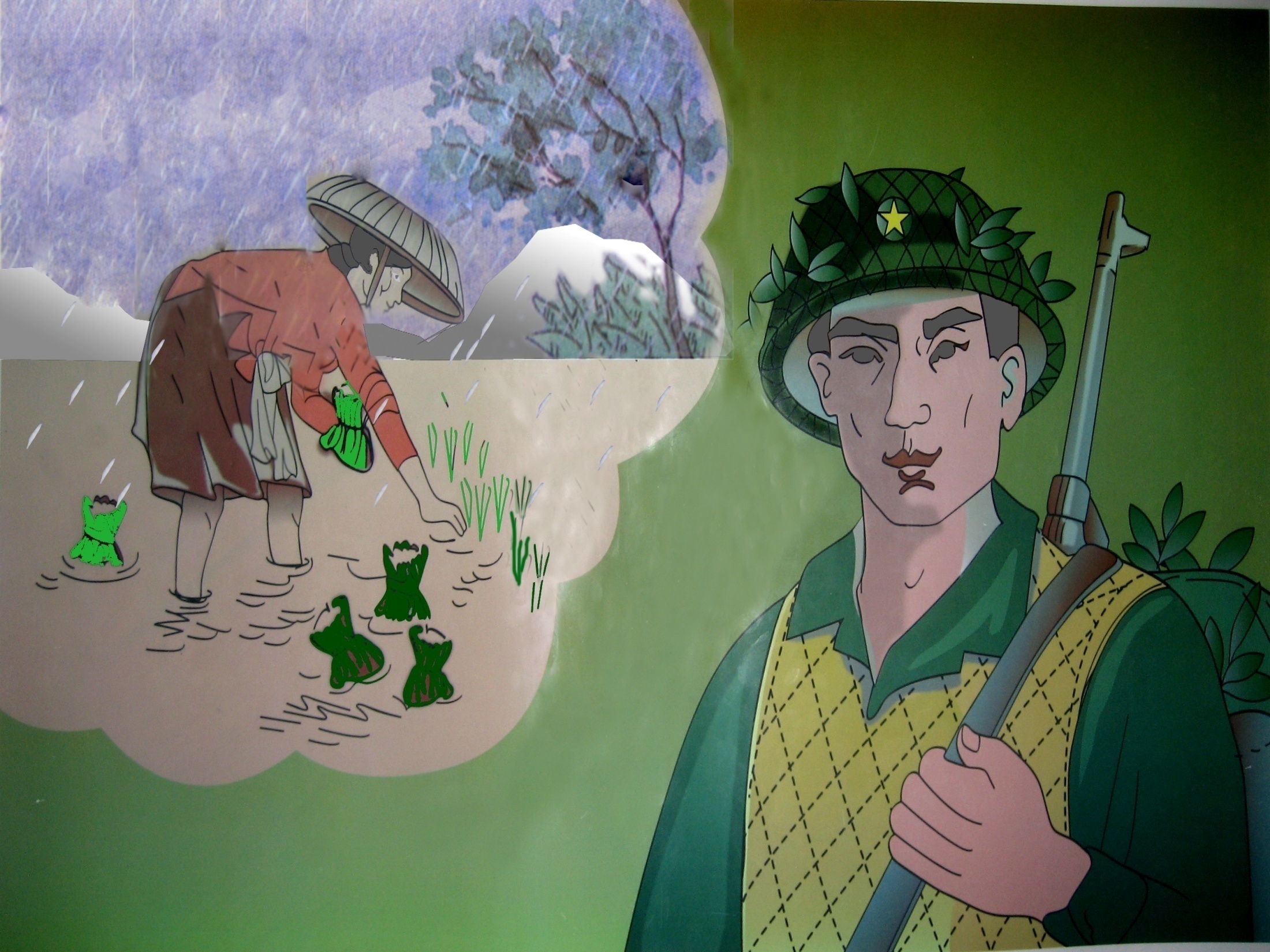 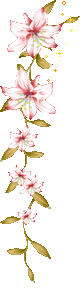 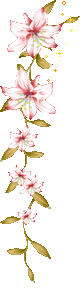 Tập đọc:
Bầm ơi
                     ( Tố Hữu )
Sách giáo khoa Tiếng Việt tập 2 trang 130 - 131
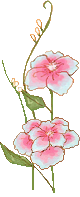 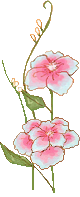 Tập đọc
Bầm ơi ( trích) 
                     ( Tố Hữu )
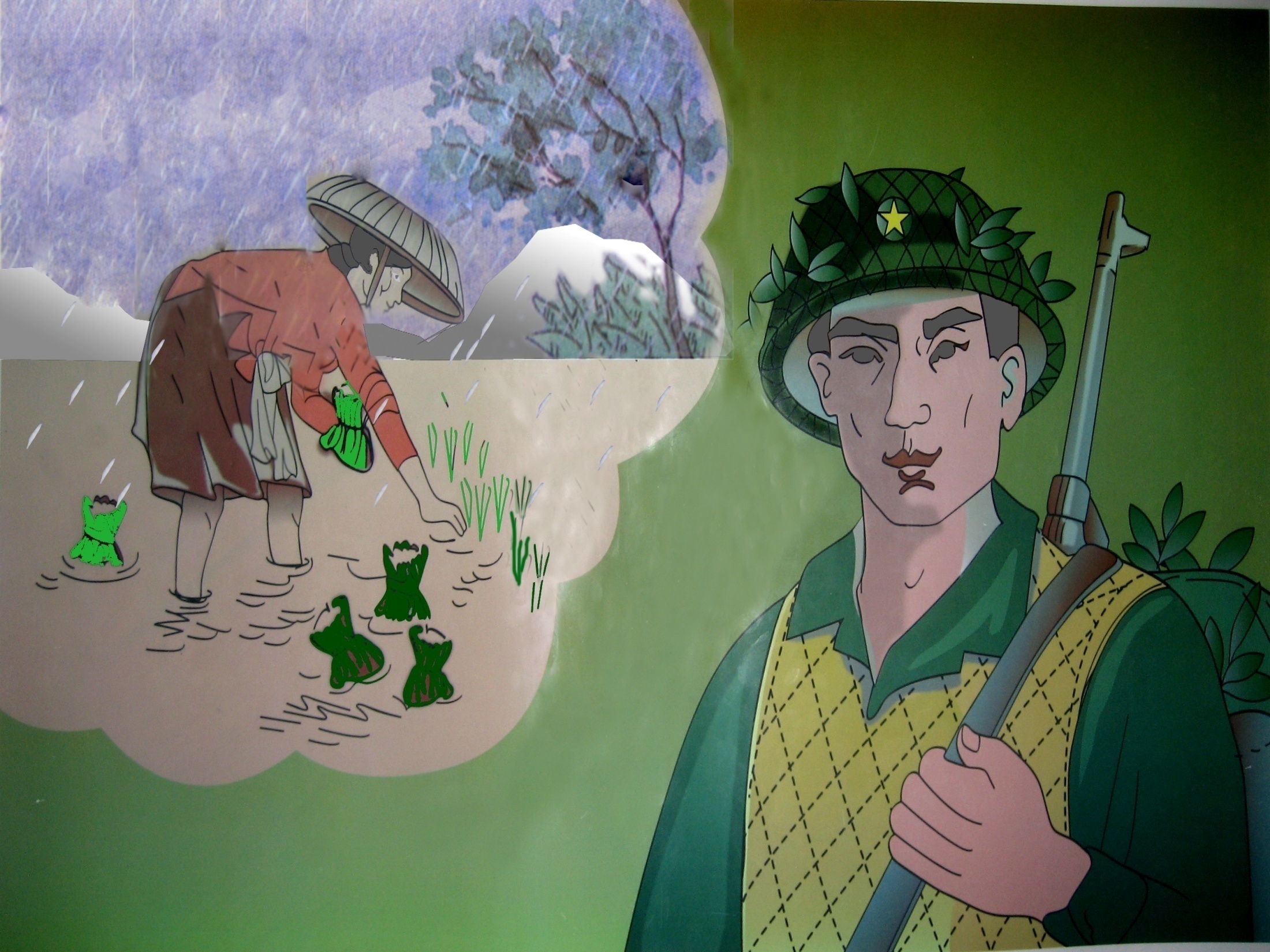 1. Luyện đọc đúng
2. Tìm hiểu bài
3. Luyện đọc diễn cảm
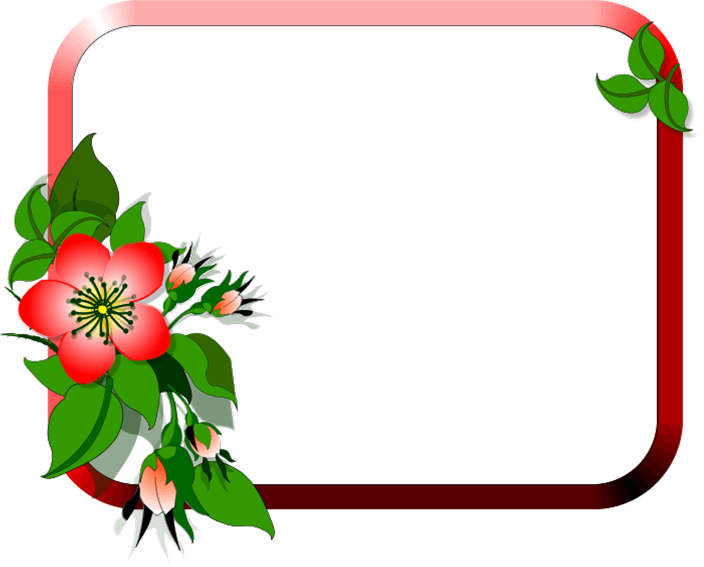 1. Luyện đọc đúng
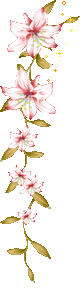 Tập đọc
Bầm ơi ( trích) 
                     ( Tố Hữu )
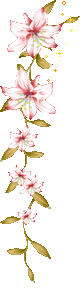 Ai về thăm mẹ quê taChiều nay có đứa con xa nhớ thầm...

Bầm ơi có rét không bầm!Heo heo gió núi, lâm thâm mưa phùnBầm ra ruộng cấy bầm runChân lội dưới bùn, tay cấy mạ non.

Mạ non bầm cấy mấy đonRuột gan bầm lại thương con mấy lần.Mưa phùn ướt áo tứ thânMưa bao nhiêu hạt, thương bầm bấy nhiêu!
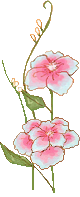 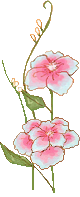 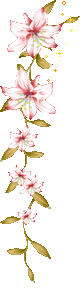 Tập đọc
Bầm ơi ( trích) 
                     ( Tố Hữu )
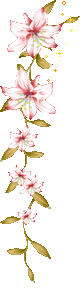 Bầm ơi, sớm sớm chiều chiềuThương con, bầm chớ lo nhiều bầm nghe!Con đi trăm núi ngàn kheChưa bằng muôn nỗi tái tê lòng bầmCon đi đánh giặc mười nămChưa bằng khó nhọc đời bầm sáu mươi.

Con ra tiền tuyến xa xôiYêu bầm yêu nước, cả đôi mẹ hiền.
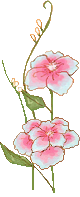 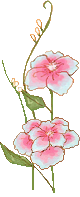 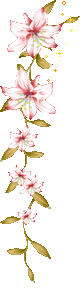 Tập đọc
Bầm ơi ( trích) 
                     ( Tố Hữu )
Đoạn trích chia làm 4 đoạn:
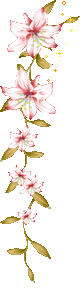 * Đoạn 1 : Từ đầu … nhớ thầm.
* Đoạn 2 : Bầm ơi có rét …bấy nhiêu.
* Đoạn 3 : Bầm ơi  sớm sớm… sáu mươi.
* Đoạn 4 : Phần còn lại.
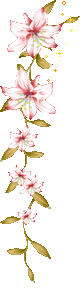 Tập đọc
Bầm ơi ( trích) 
                     ( Tố Hữu )
1. Luyện đọc đúng:
* Từ:
rét
khe
nỗi
đánh giặc
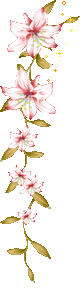 tiền tuyến
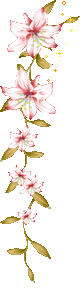 Tập đọc
Bầm ơi ( trích) 
                     ( Tố Hữu )
1. Luyện đọc đúng:
* Ngắt nghỉ câu: thơ lục bát
Mạ non bầm cấy mấy đon
   Ruột gan bầm lại thương con mấy lần.
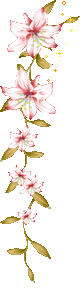 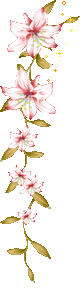 Tập đọc
Bầm ơi ( trích) 
                     ( Tố Hữu )
1. Luyện đọc đúng:
* Ngắt nghỉ câu: thơ lục bát
Mạ non  bầm cấy mấy đon
   Ruột gan bầm lại  thương con mấy lần.
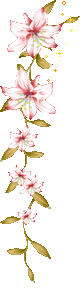 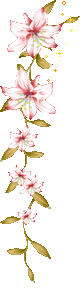 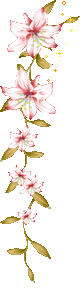 Tập đọc
Bầm ơi ( trích) 
                     ( Tố Hữu )
* Giải nghĩa từ:
- khe 
- đon 
- mưa phùn 
- tiền tuyến
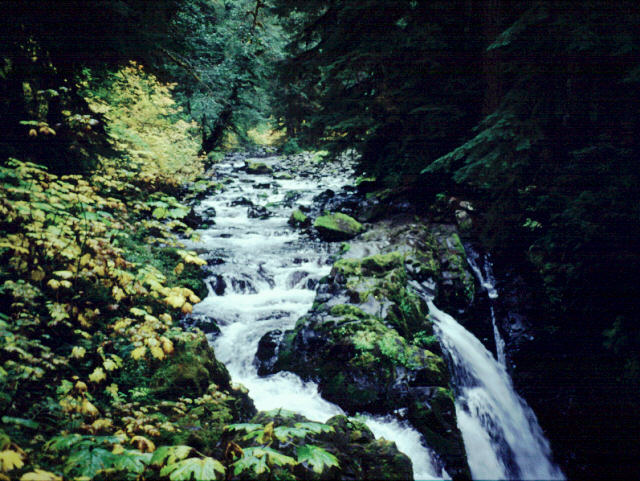 Khe: đường nước chảy hẹp giữa hai vách núi hoặc sườn dốc.
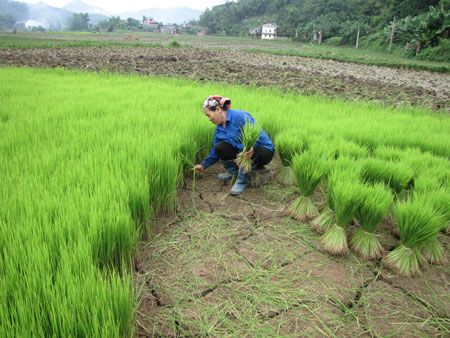 Đon: bó (dùng trong các trường hợp: đon mạ, đon lúa,…)
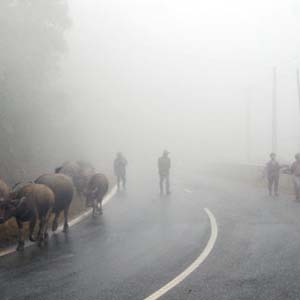 Mưa phùn: mưa hạt nhỏ kéo dài nhiều ngày kèm theo gió bấc.
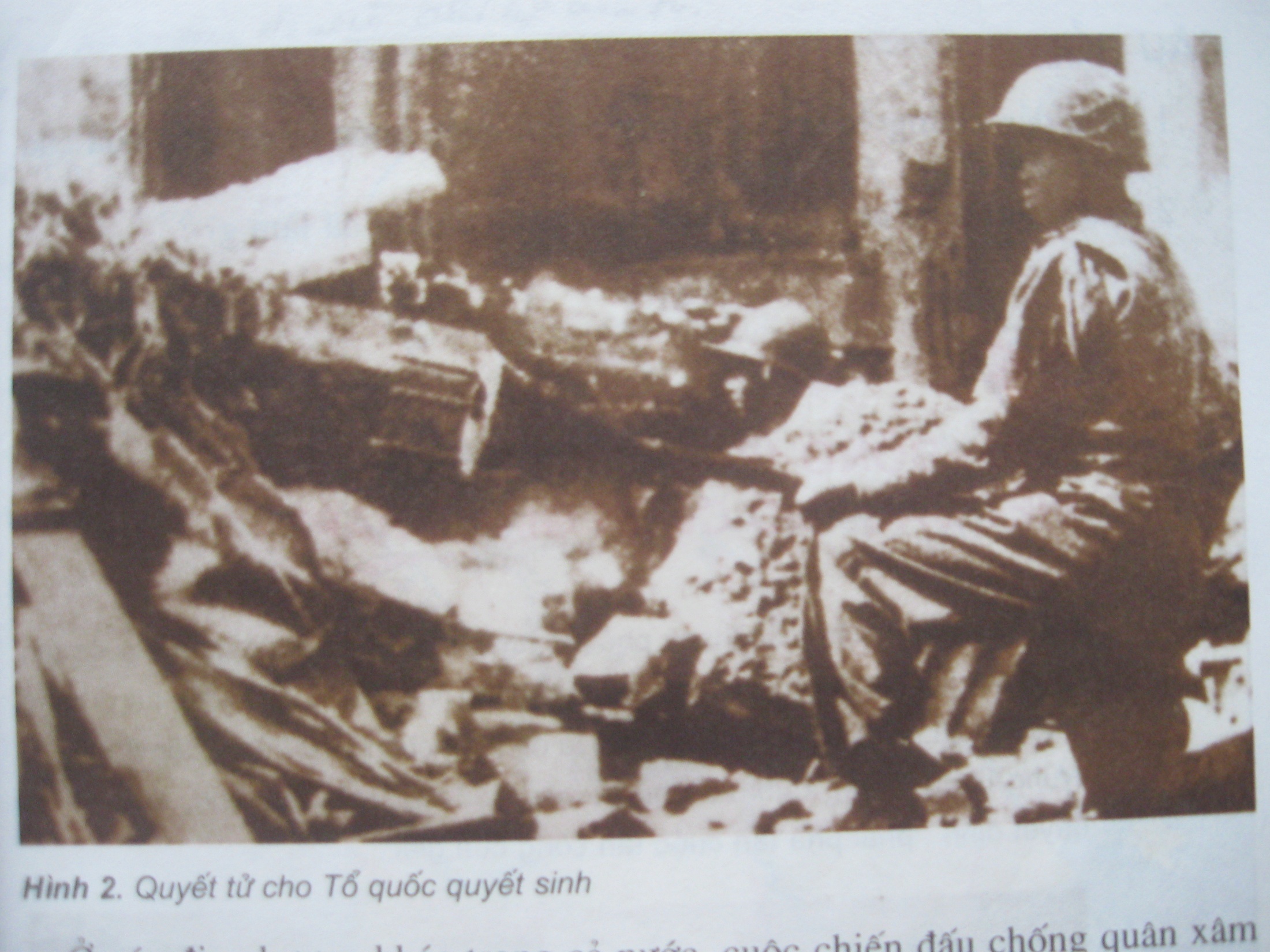 Tiền tuyến: Tuyến đầu, nơi trực tiếp chiến đấu với địch.
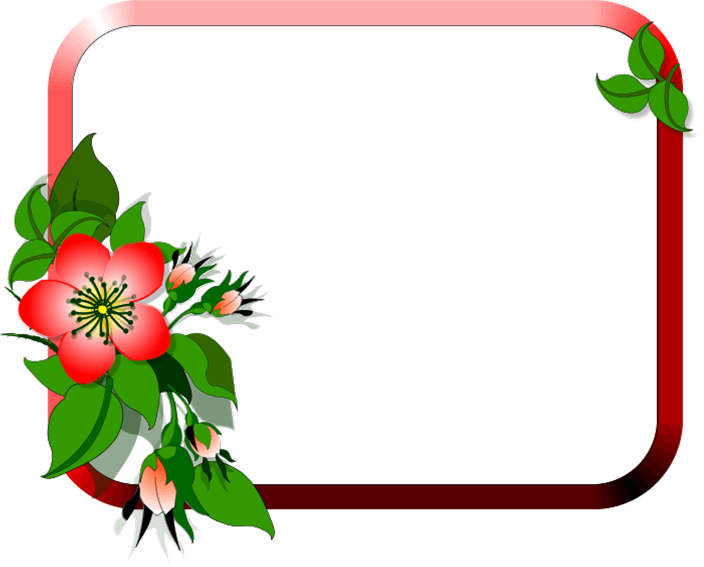 2. Tìm hiểu bài
Câu 1: Điều gì gợi cho anh chiến sĩ nhớ tới mẹ? Anh nhớ hình ảnh nào của mẹ?
- Cảnh chiều đông mưa phùn, gió bấc làm anh chiến sĩ thầm nhớ tới người mẹ nơi quê nhà.
- Anh nhớ hình ảnh mẹ lội dưới ruộng sâu cấy lúa, chân ngập trong bùn, mẹ run vì rét.
Câu 2: Tìm những hình ảnh so sánh thể hiện tình cảm mẹ con thắm thiết, sâu nặng.
* Tình cảm của người mẹ đối với con:
		Mạ non bầm cấy mấy đon
	Ruột gan bầm lại thương con mấy lần.
*  Tình cảm của người con đối với mẹ:
		Mưa phùn ướt áo tứ thân 
	Mưa bao nhiêu hạt thương bầm bấy nhiêu!
Câu 3: Anh chiến sĩ đã dùng cách nói như thế nào để làm yên lòng mẹ?
Anh chiến sĩ đã an ủi mẹ bằng cách nói so sánh: 		
               Con đi trăm núi ngàn khe
	Chưa bằng muôn nỗi tái tê lòng bầm
		Con đi đánh giặc mười năm
	     Chưa bằng khó nhọc đời bầm sáu mươi.
Câu 4: Qua lời tâm tình của người chiến sĩ, em nghĩ gì 
                                về người mẹ của anh?
- Người mẹ của anh chiến sĩ là một phụ nữ Việt Nam 
điển hình: chịu thương, chịu khó, hiền hậu, đầy tình    thương yêu con…
? Qua lời tâm tình của anh chiến sĩ, em nghĩ gì                            về anh?
Anh chiến sĩ là một người con hiếu thảo, giàu tình yêu     thương mẹ, yêu đất nước .
Tập đọc
Bầm ơi ( trích) 
                     ( Tố Hữu )
Nội dung:
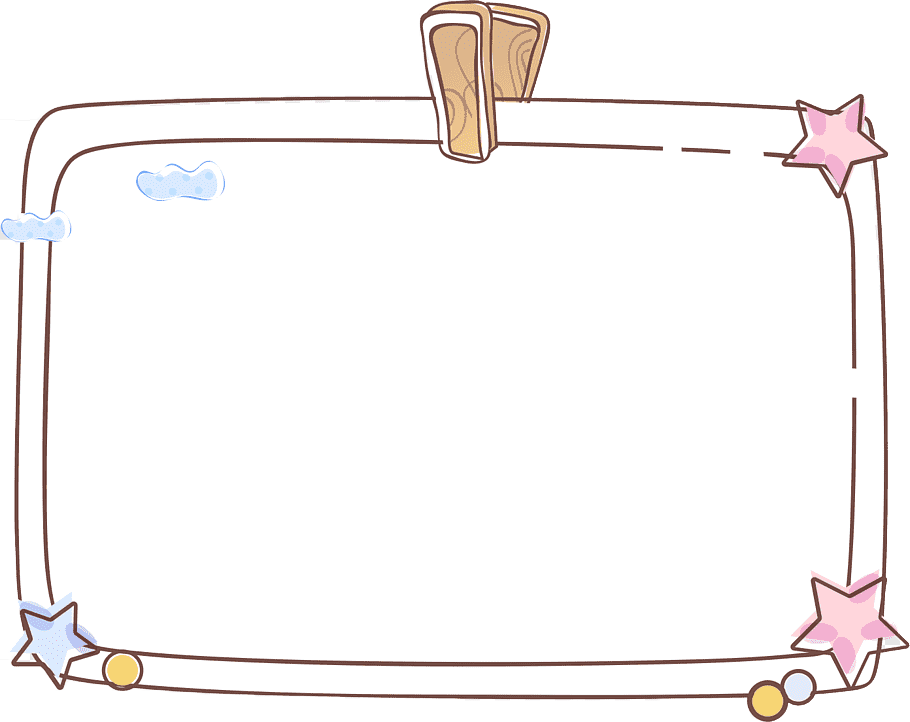 Bài thơ ca ngợi tình cảm thắm thiết, sâu nặng của người chiến sĩ với người mẹ Việt Nam.
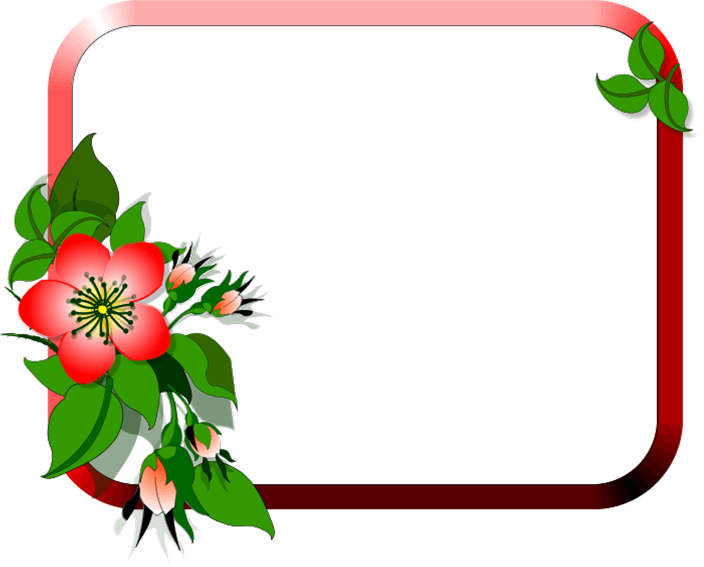 3. Luyện đọc diễn cảm
Tập đọc
Bầm ơi ( trích) 
                     ( Tố Hữu )
Tìm giọng đọc diễn cảm bài thơ !
- Toàn bài đọc với giọng nhỏ, nhẹ nhàng, trầm lắng, thiết tha phù hợp với việc diễn tả cảm xúc nhớ thương của người con với mẹ. 
    - Hai dòng đầu đọc giọng trầm, nghỉ hơi dài khi kết thúc.
Tập đọc
Bầm ơi ( trích) 
                     ( Tố Hữu )
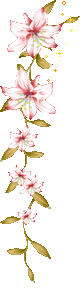 Ai về thăm mẹ quê ta
Chiều nay có đứa con xa nhớ thầm…

      Bầm ơi có rét không bầm?
Heo heo gió núi, lâm thâm mưa phùn
       Bầm ra ruộng cấy bầm run
Chân lội dưới bùn, tay cấy mạ non.
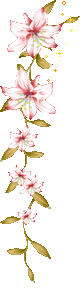 Tập đọc
Bầm ơi ( trích) 
                     ( Tố Hữu )
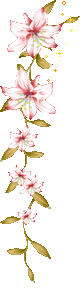 Ai về   thăm mẹ   quê ta
Chiều nay   có đứa con xa   nhớ thầm…

      Bầm ơi   có rét không bầm?
Heo heo gió núi,  lâm thâm mưa phùn
       Bầm ra ruộng cấy   bầm run
Chân lội dưới bùn, tay cấy mạ non.
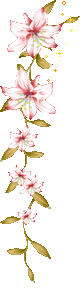 Tiết học kết thúc
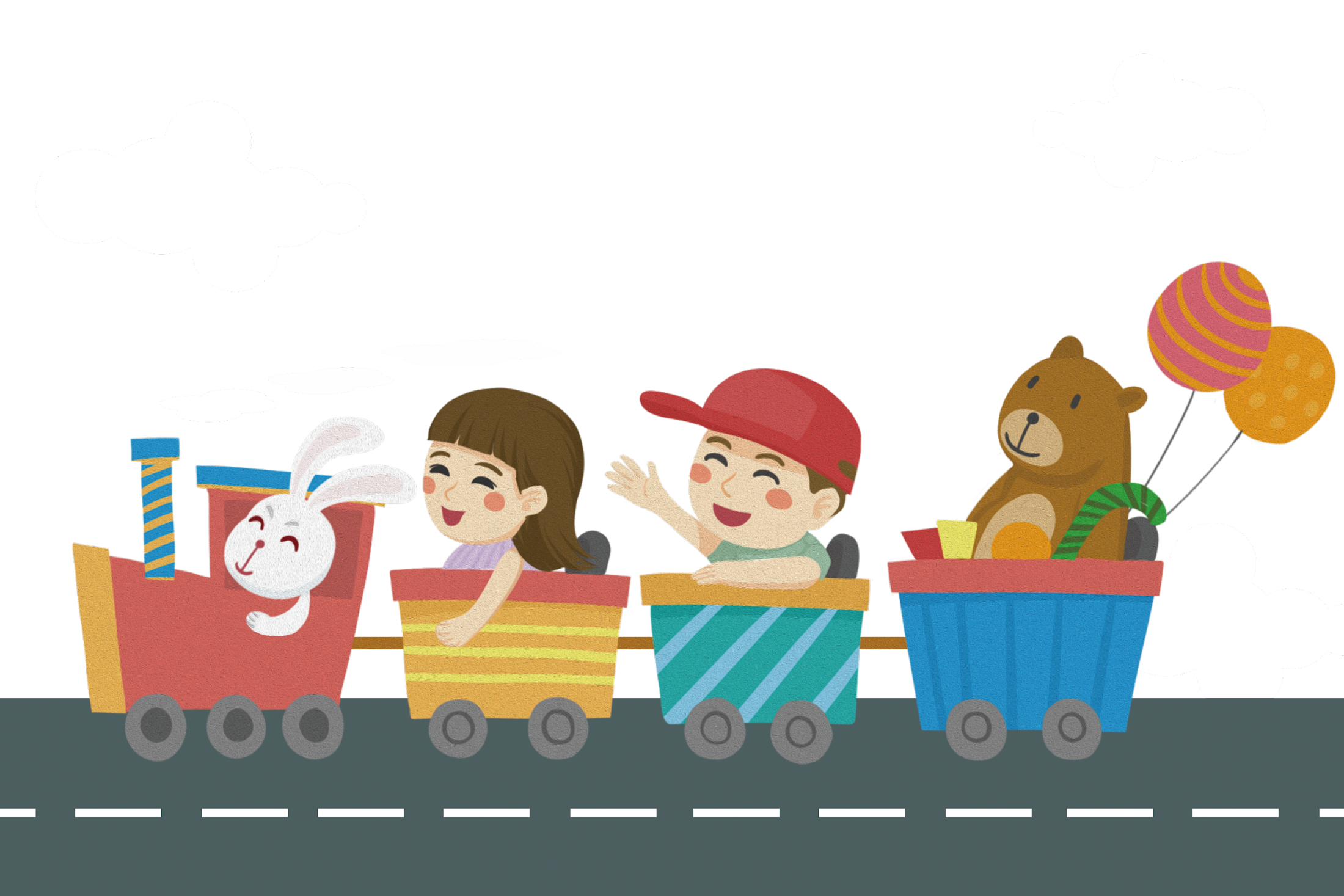 CHÀO TẠM BIỆT